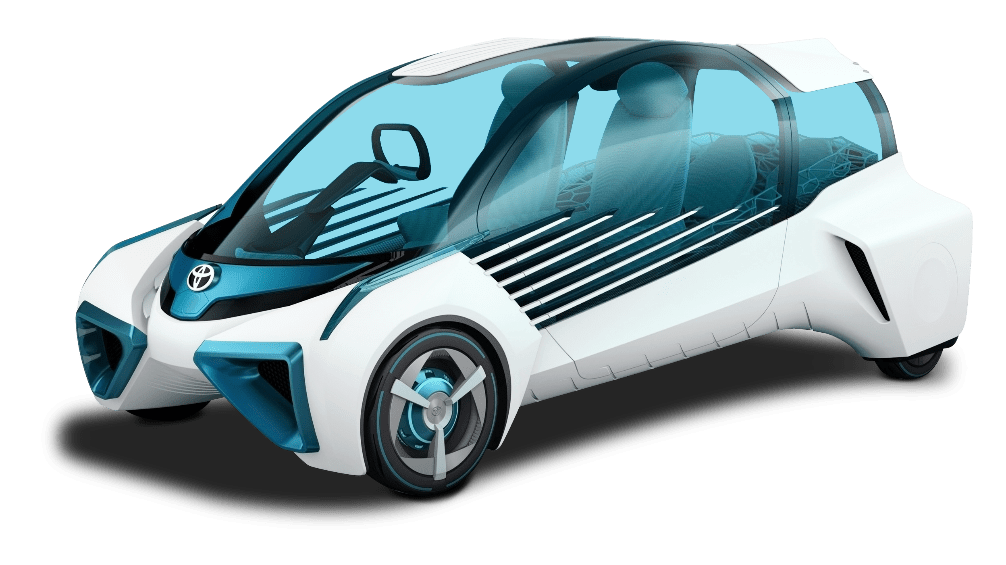 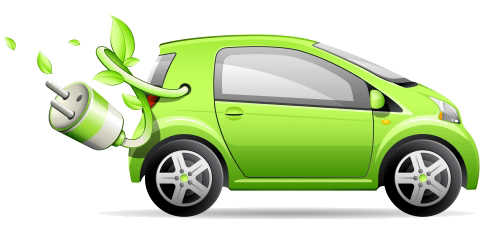 РИНОК ЕЛЕКТРОМОБІЛІВ В УКРАЇНІ ЯК ЗАГАЛЬНОСВІТОВА ТЕНДЕНЦІЯ
Підготував студент 21 ПУ                                        Мальчев Б.Р. 

Науковий керівник:
доц. кафедри підприємництва, 
торгівлі та біржової діяльності                                     Тебенко В. М.
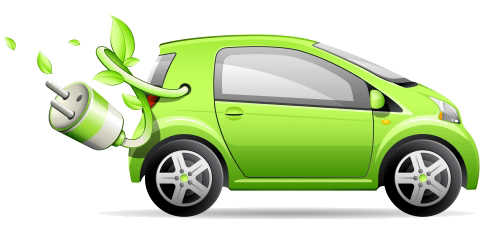 ЄЛЕКТРОМОБІЛЬ – ЦЕ МАЙБУТНЕ!
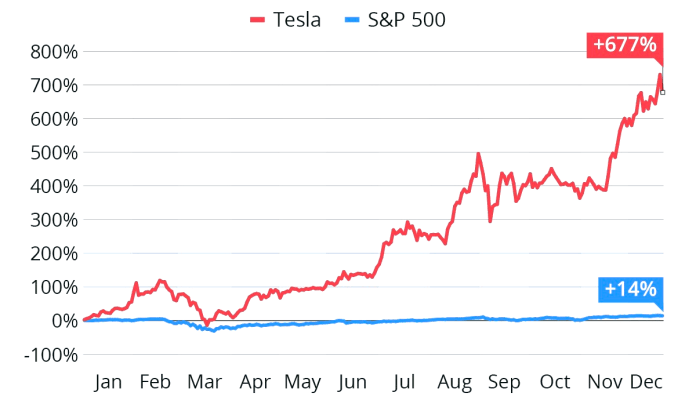 Зміна котирувань акцій Tesla у 2020 році, порівняно з кінцем 2019 року
РИНОК РОЗШИРЮЄТЬСЯ!
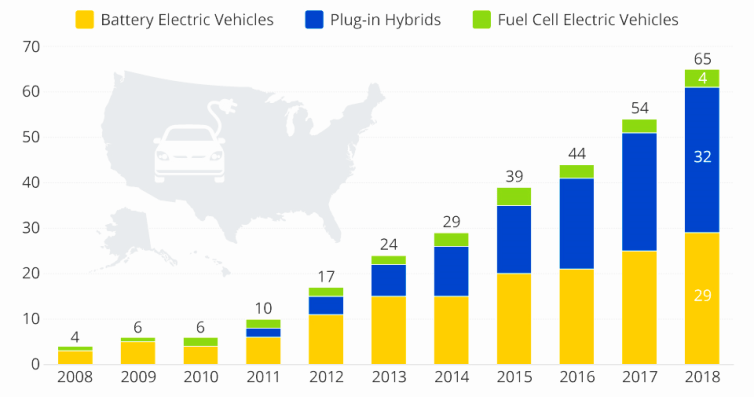 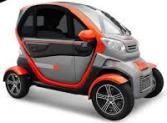 Кількість моделей електромобілів доступних до покупки споживачам у США, в 2008-2018-му році
СТРУКТУРА РИНКУ В УКРАЇНІ
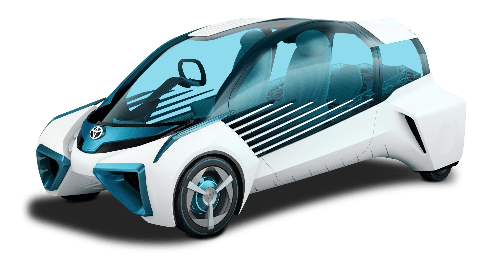 Топ-6 марок авто за кількістю реєстрацій автомобілів з електричним приводом в Україні, за 6 місяців 2021-го року
ЦИФРИ ТА ДИНАМІКА РИНКУ
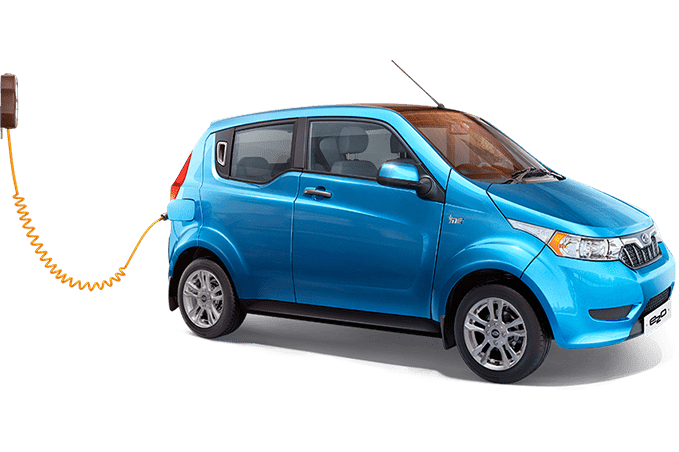 Зміна кількості реєстрацій автомобілів з електричним приводом Топ-6 марок в Україні
ЦИФРИ ТА ДИНАМІКА РИНКУ
Динаміка поквартальної реєстрацій авто з електричним приводом в Україні
Дякую за увагу!
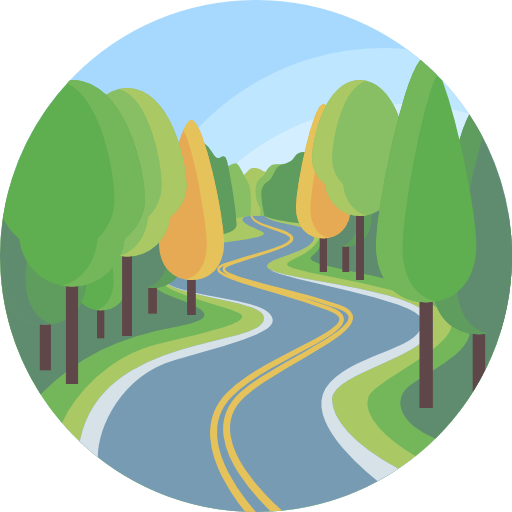 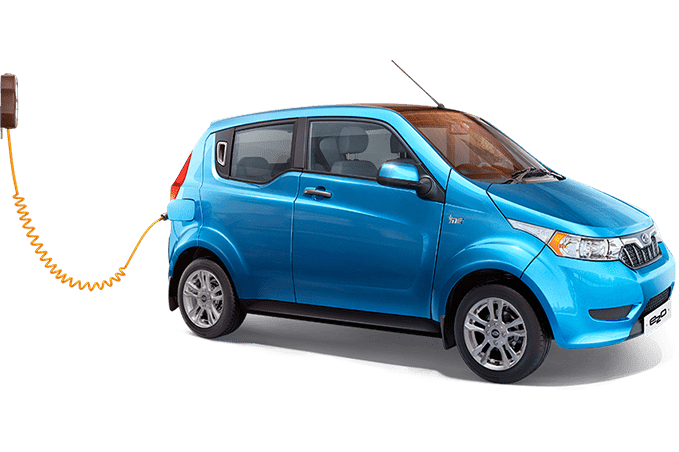 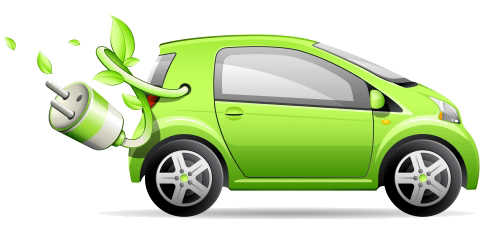